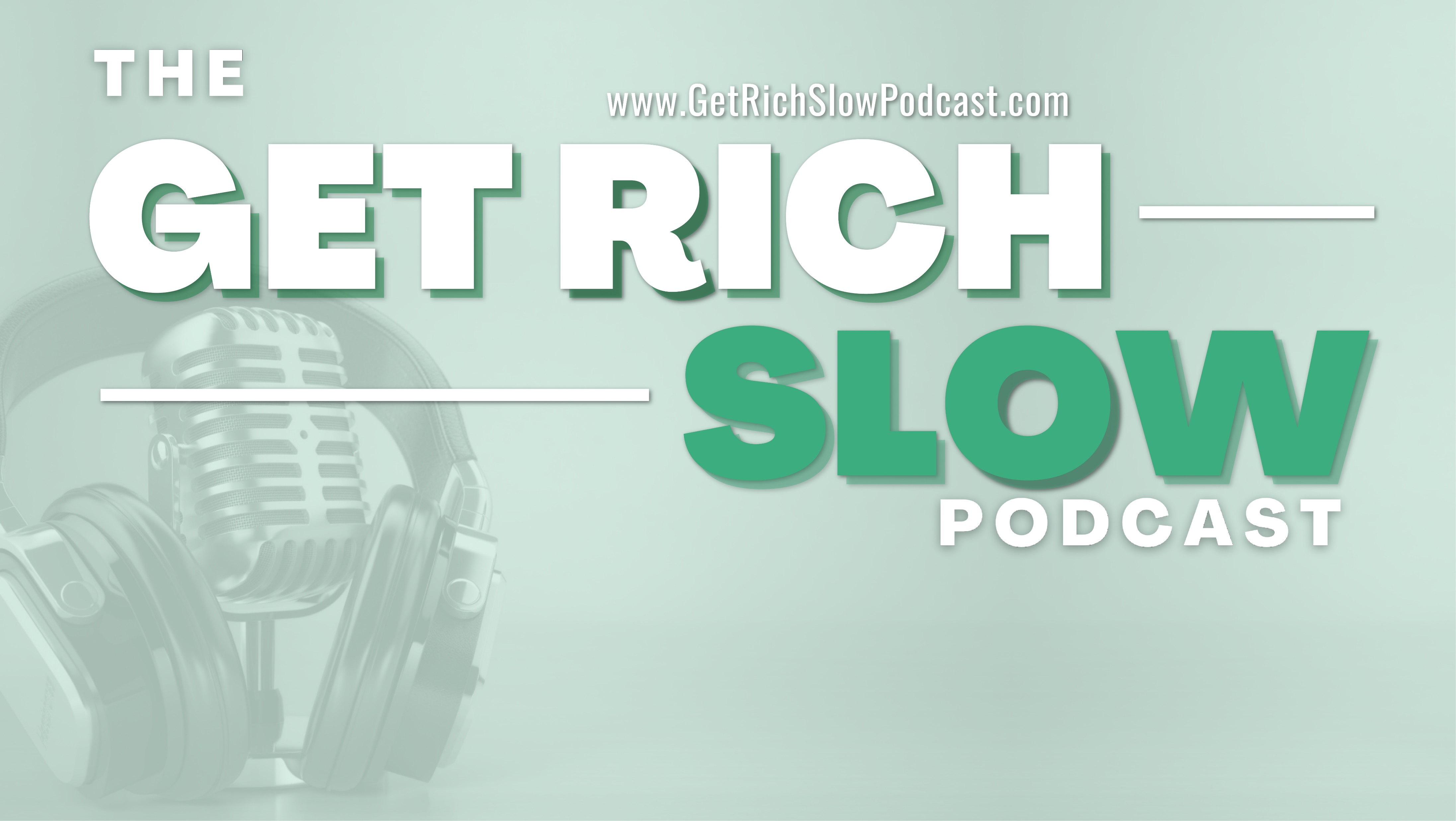 HOSTS:
Adrian Schermer | Robert Delavan
Lance Johnson
Episode 2 of 3
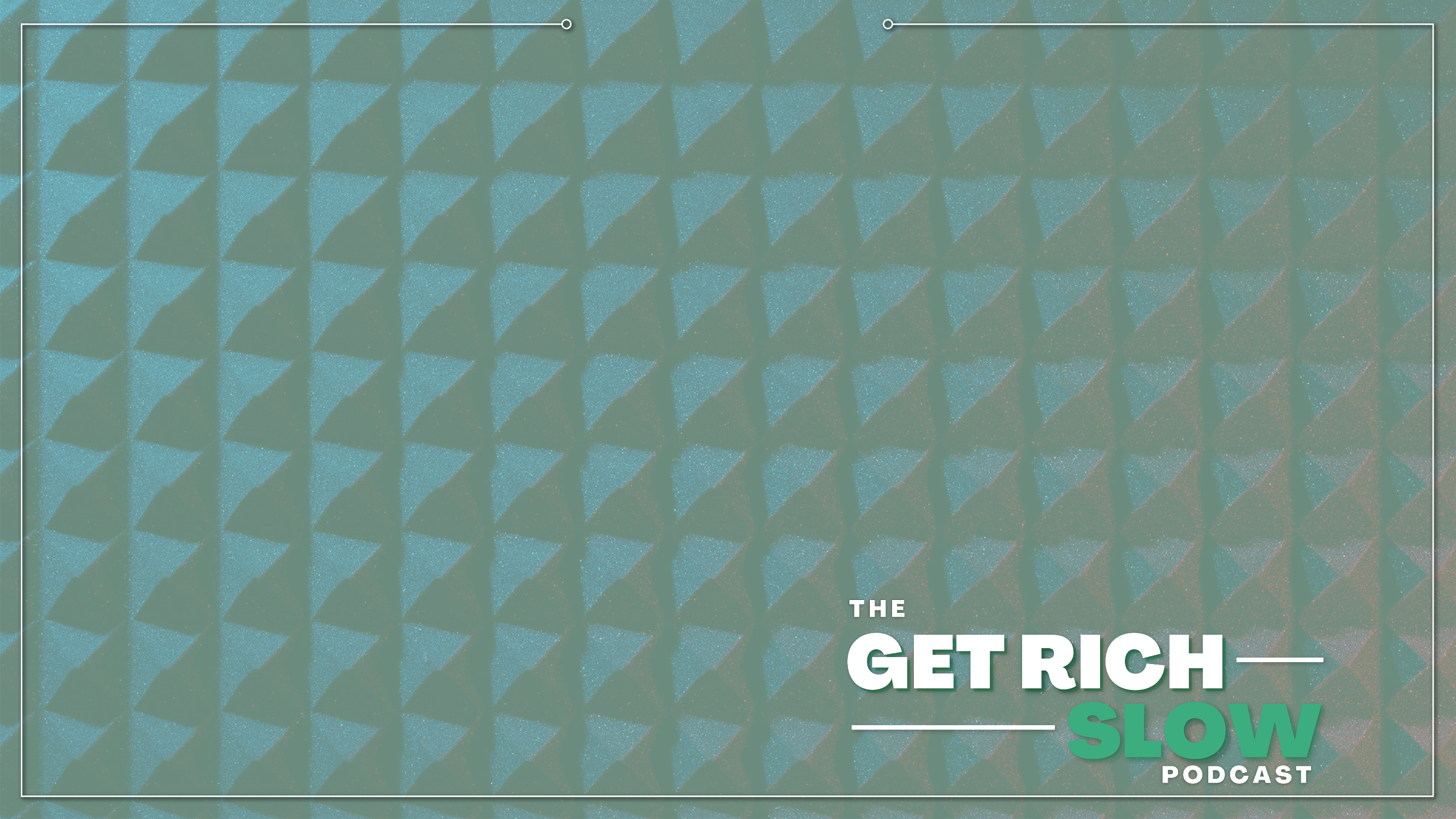 online
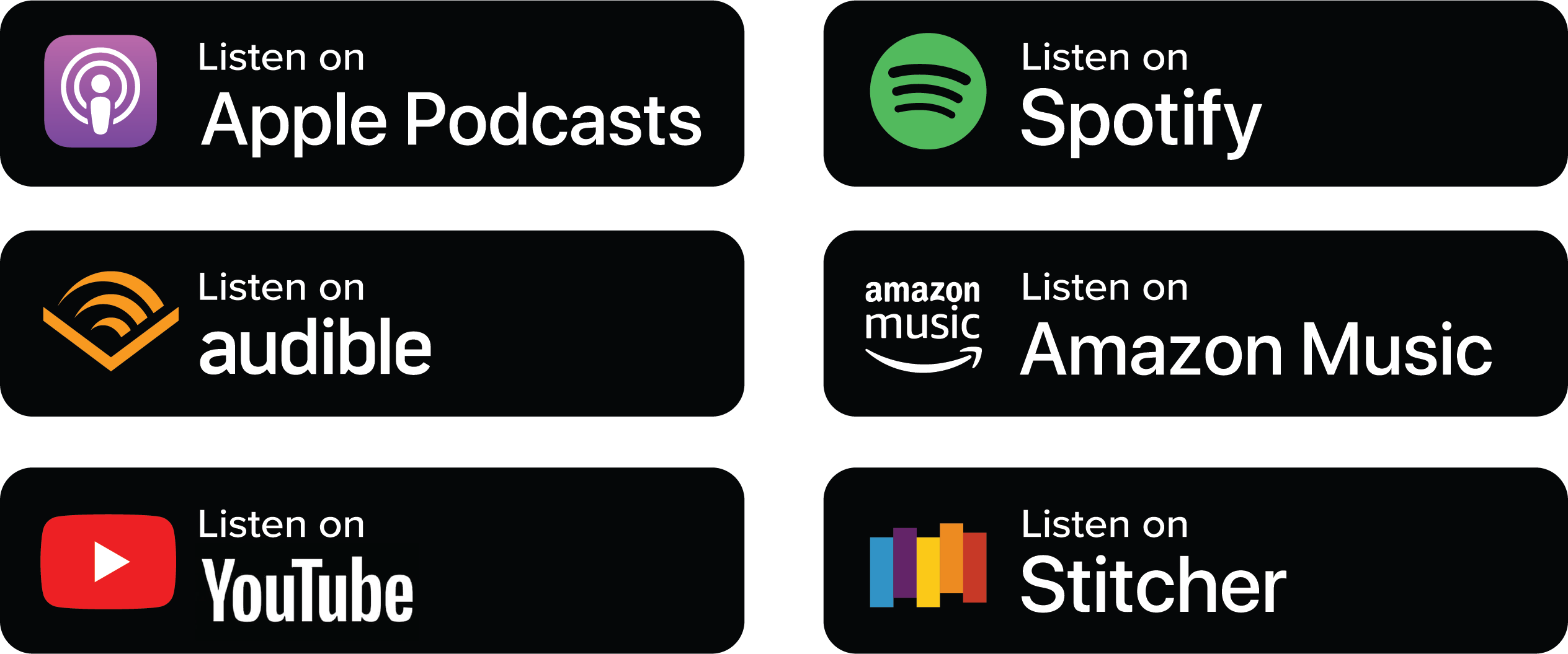 Episode 2 of 3
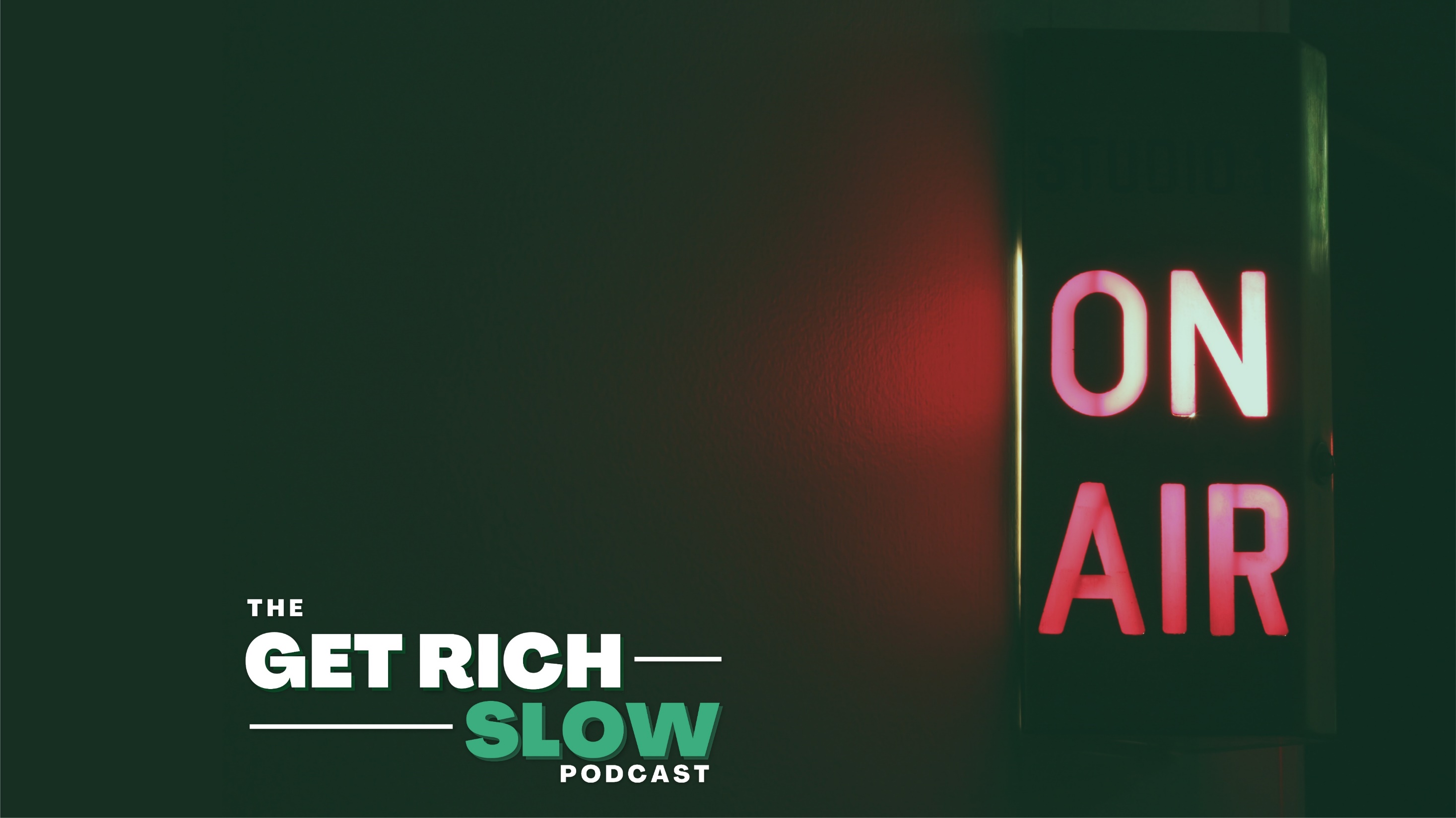 SPECIAL GUEST
Barry Mack
Barry Mack Art
Episode 2 of 3
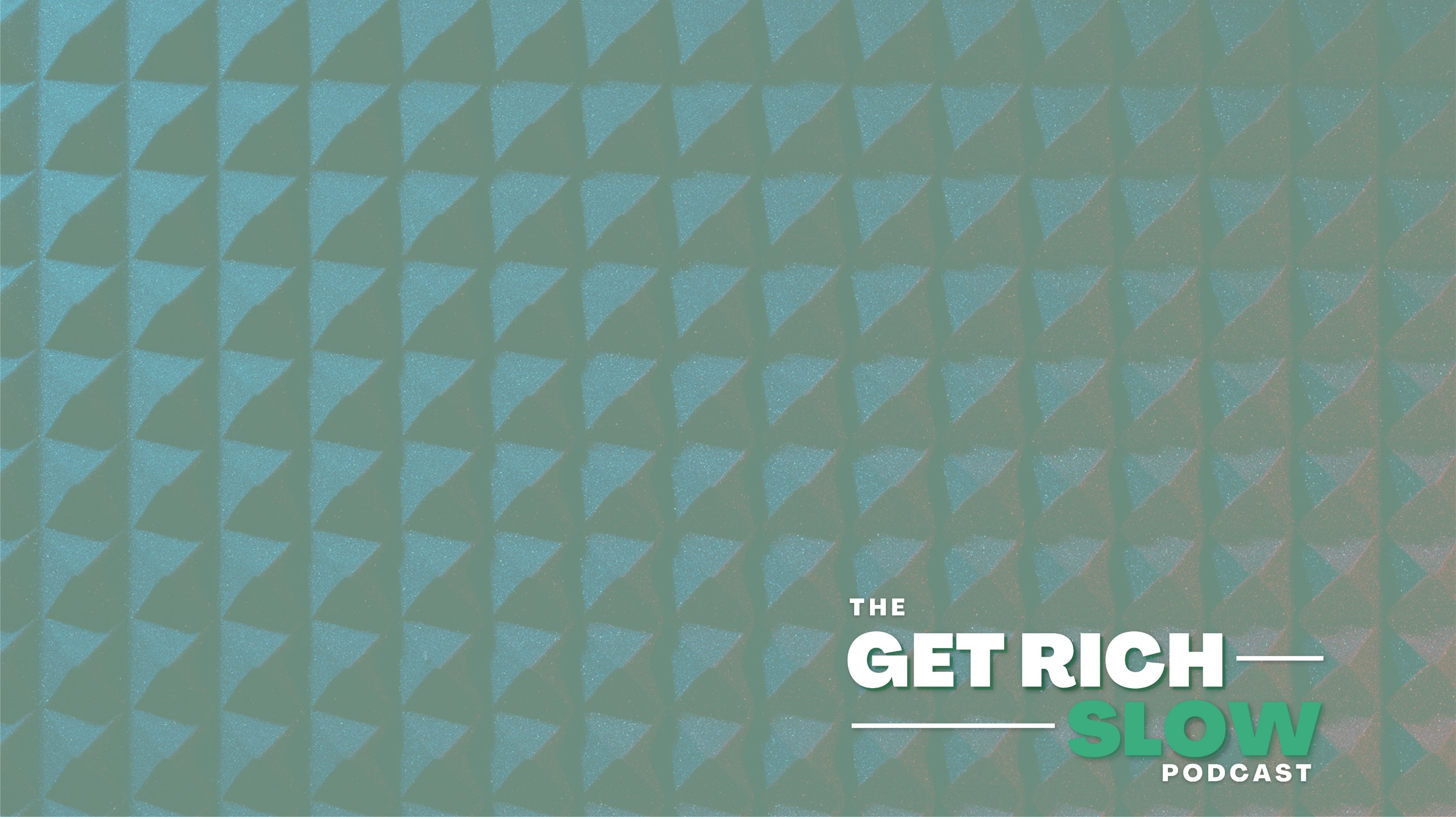 Today we will be speaking with Barry Mack
with Barry Mack Art.
Barry is a dynamic artist who creates 
art specific to your needs.
Adrian Schermer | Robert Delavan
Lance Johnson
Episode 2 of 3
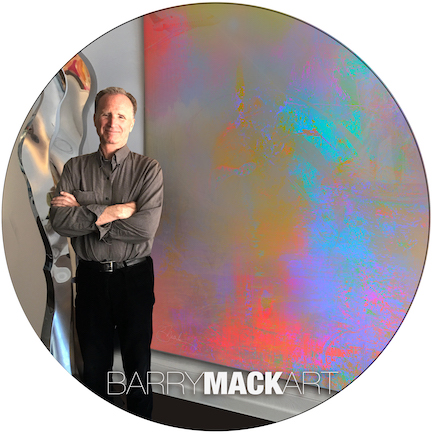 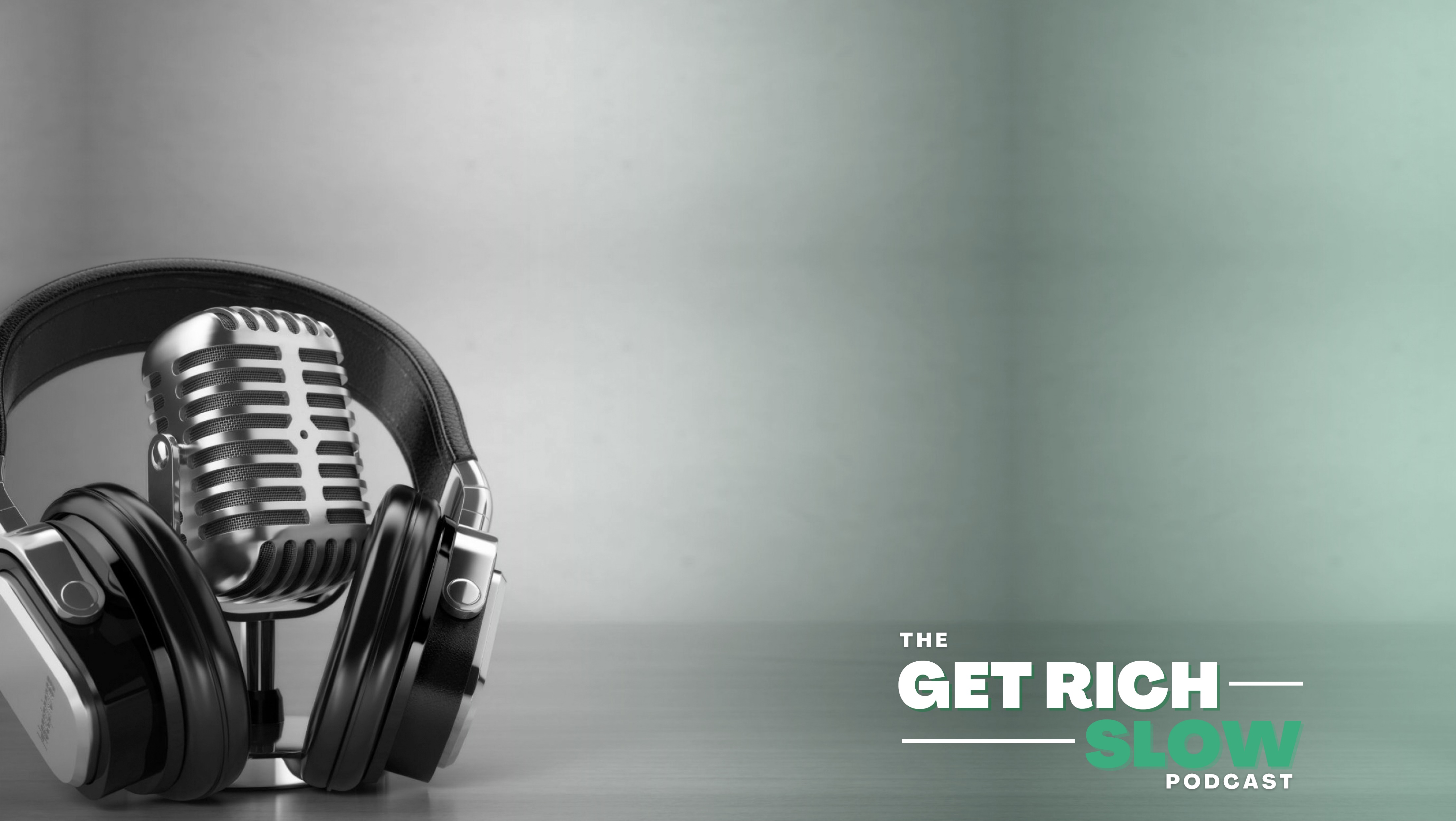 PODCAST RECAP
Today we will be learning 
more about Barry, and what 
he’s currently working on.
Episode 2 of 3
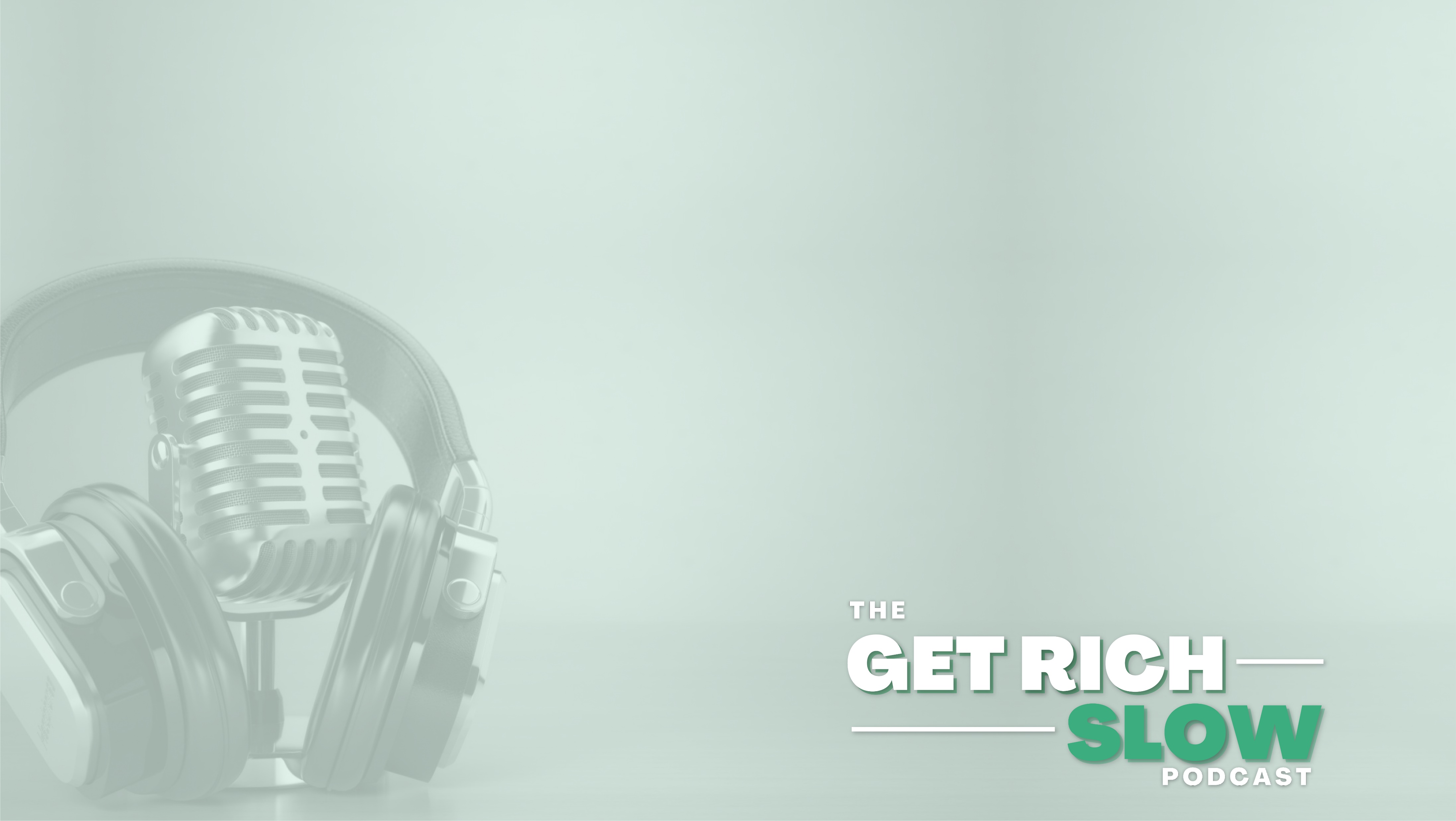 QUESTION ONE
What are you inspired by most?
Episode 2 of 3
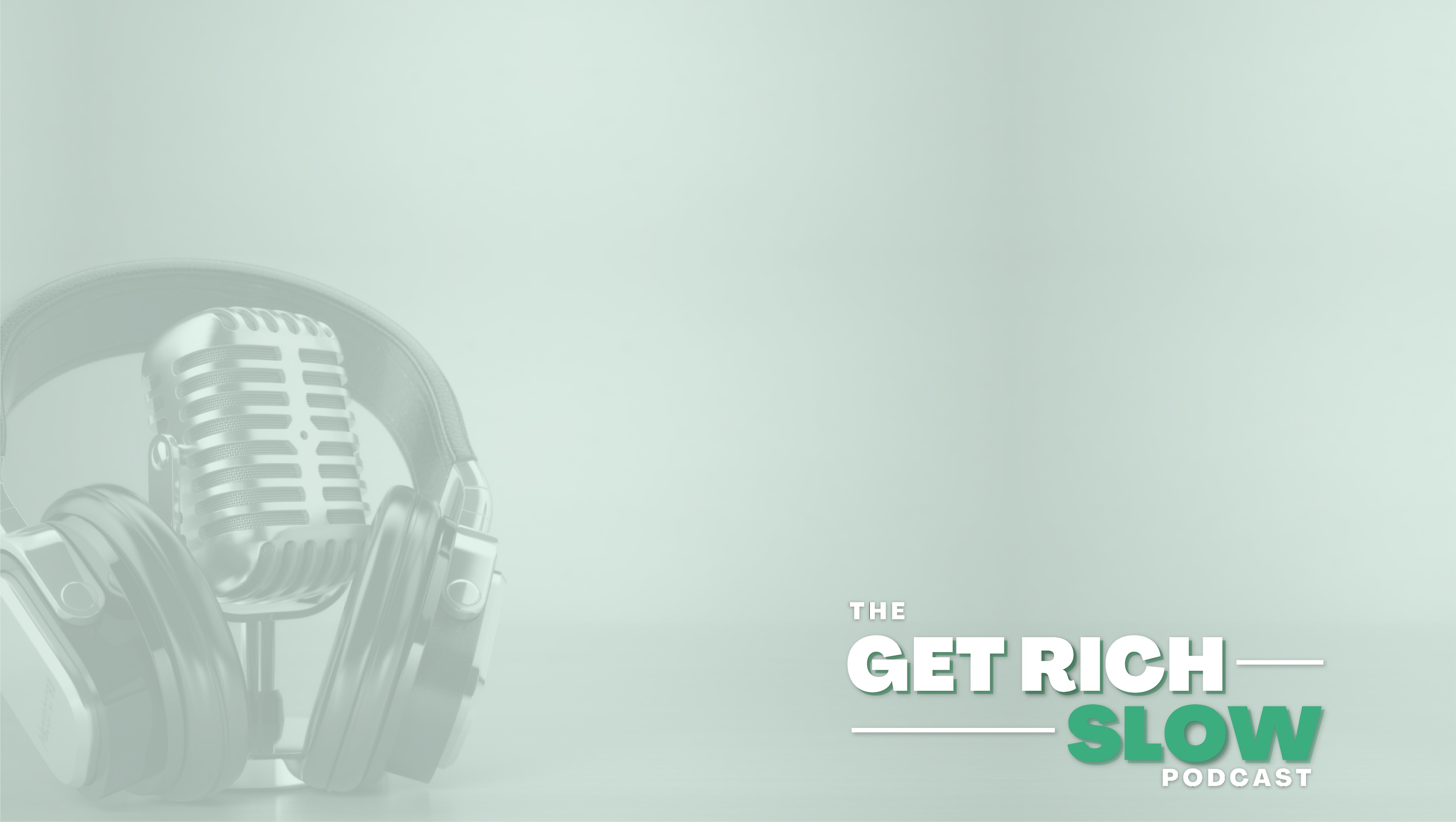 QUESTION TWO
Why are The Arts relevant in today’s
polarized & uncertain world?
Episode 2 of 3
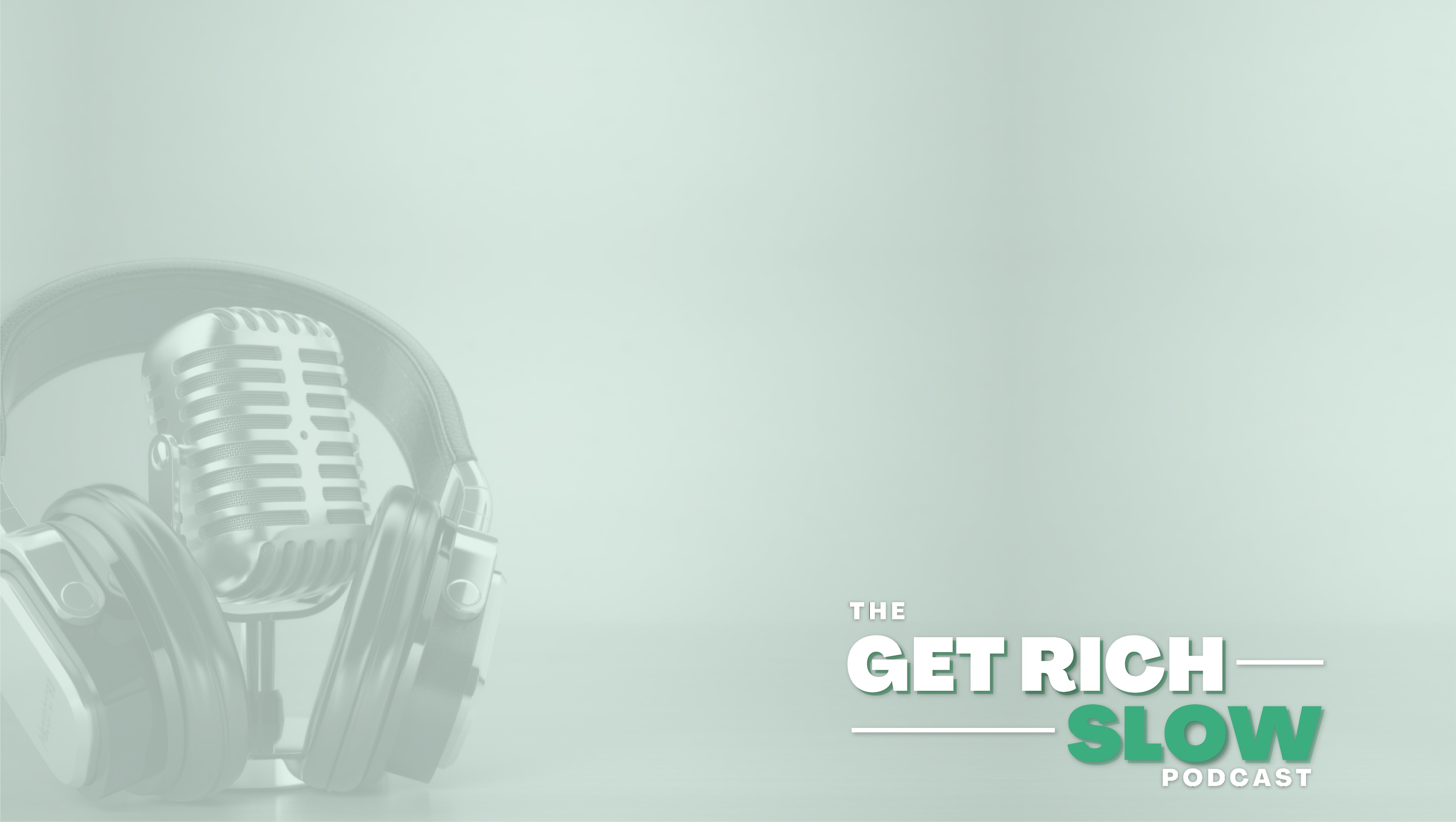 QUESTION THREE
Why are you doing a podcast?
Episode 2 of 3
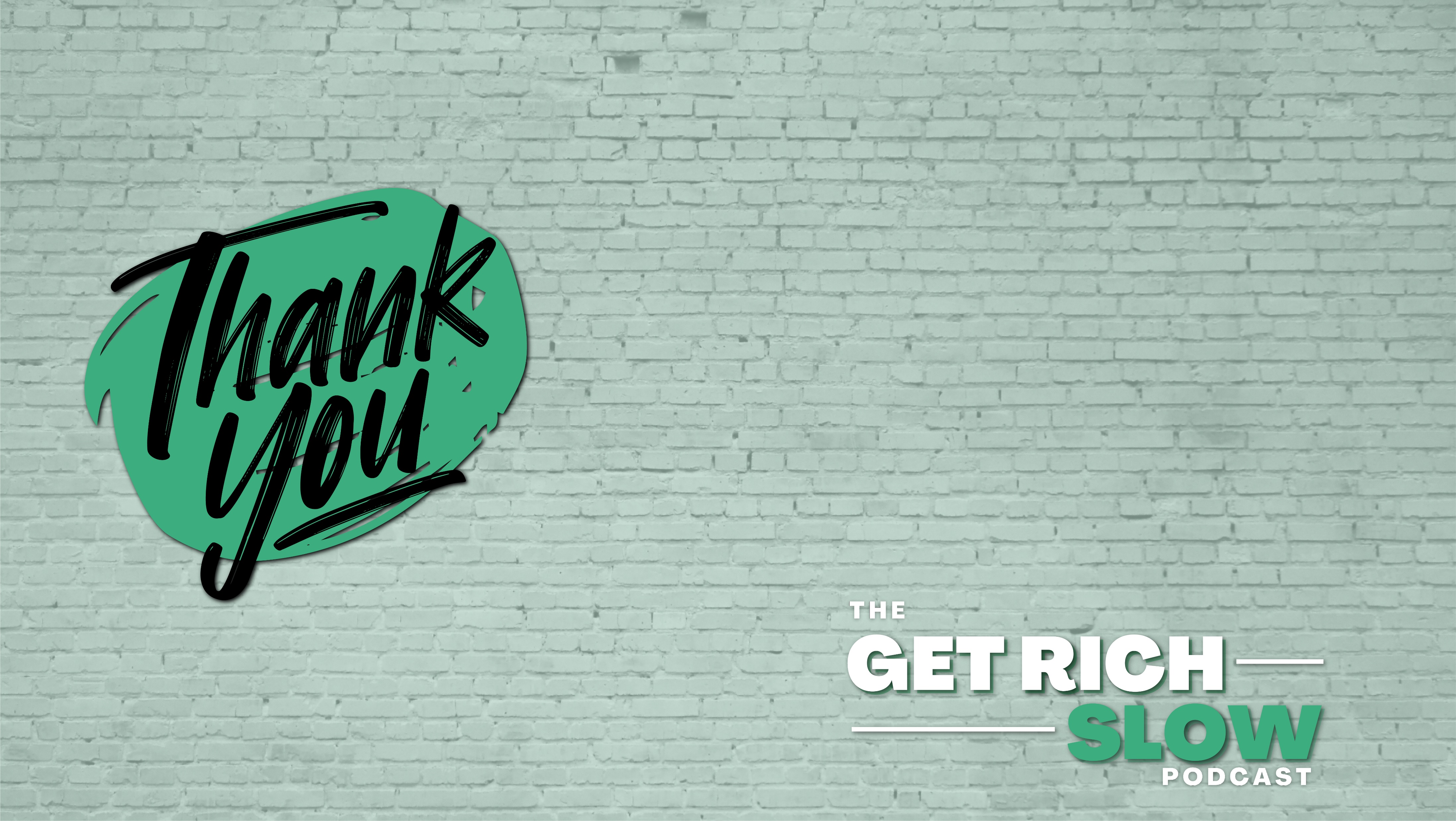 Barry Mack
Barry Mack Art
Email: barrymackart@gmail.com
Phone: 971-348-1890
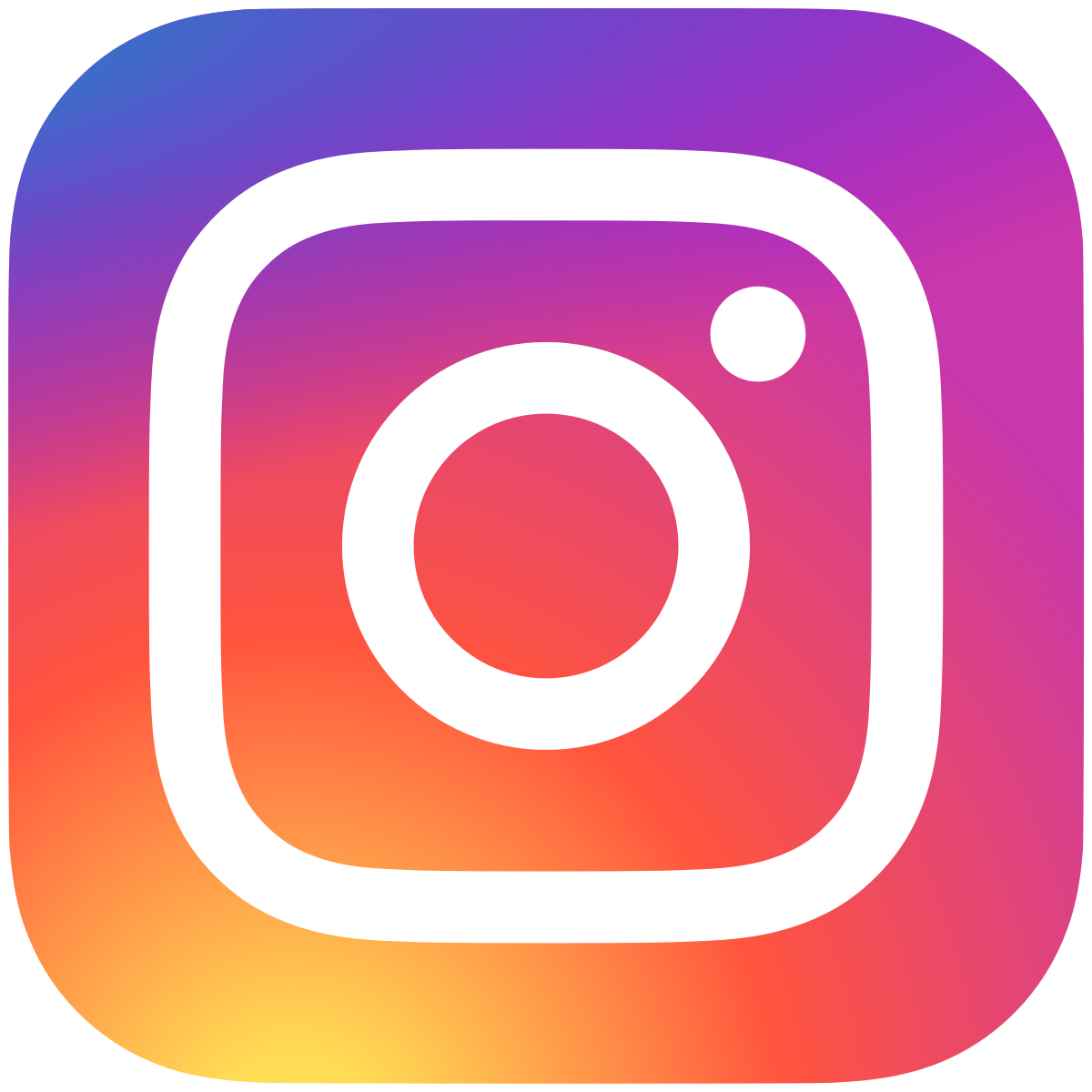 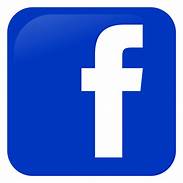 @BarryMackArt
Episode 2 of 3
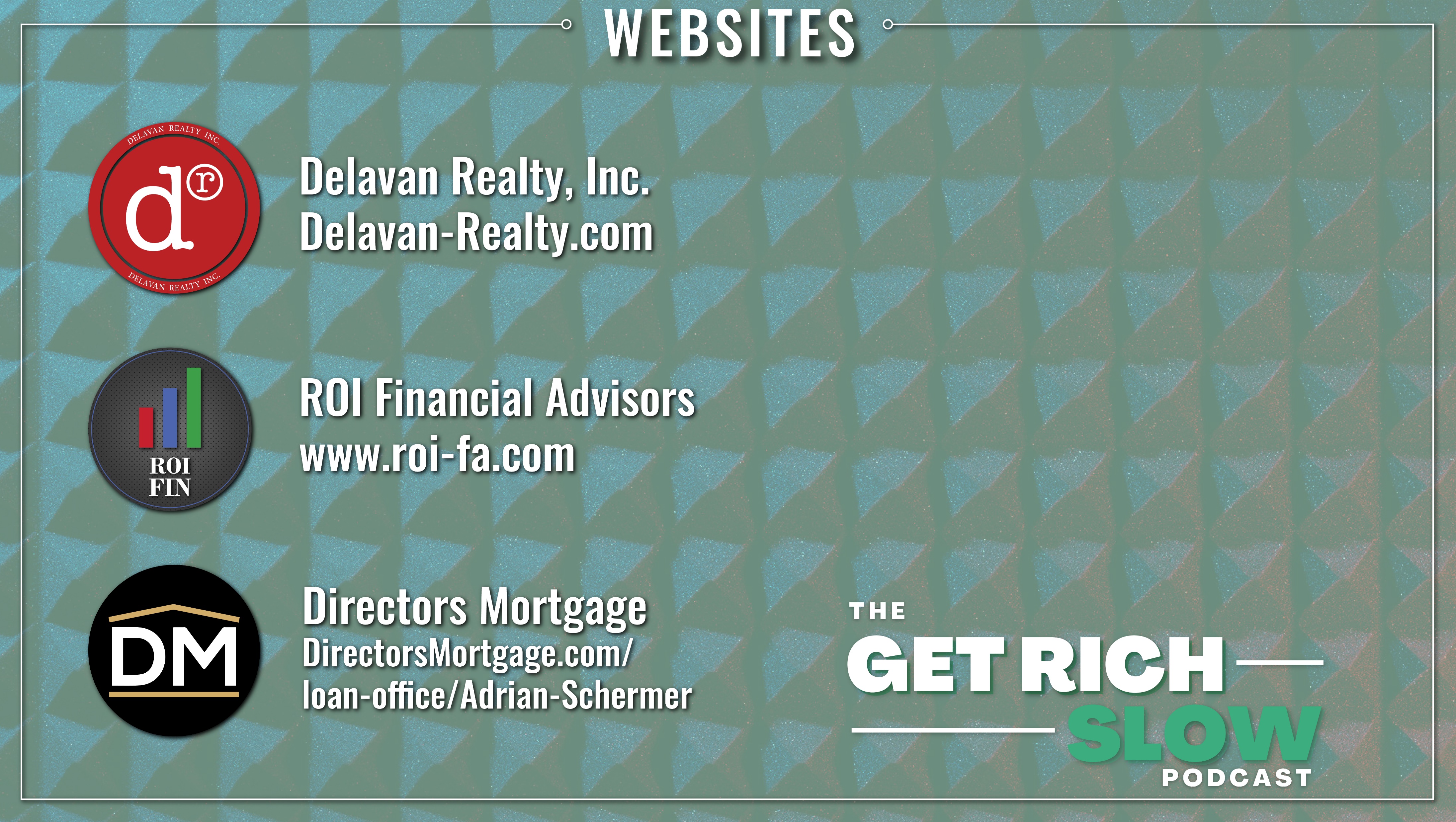 971-276-0158
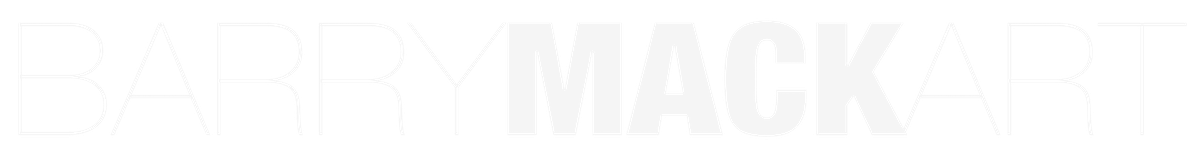 Barry Mack Art 
www.barrymackart.com
503-941-5925
503-970-8741
Episode 2 of 3
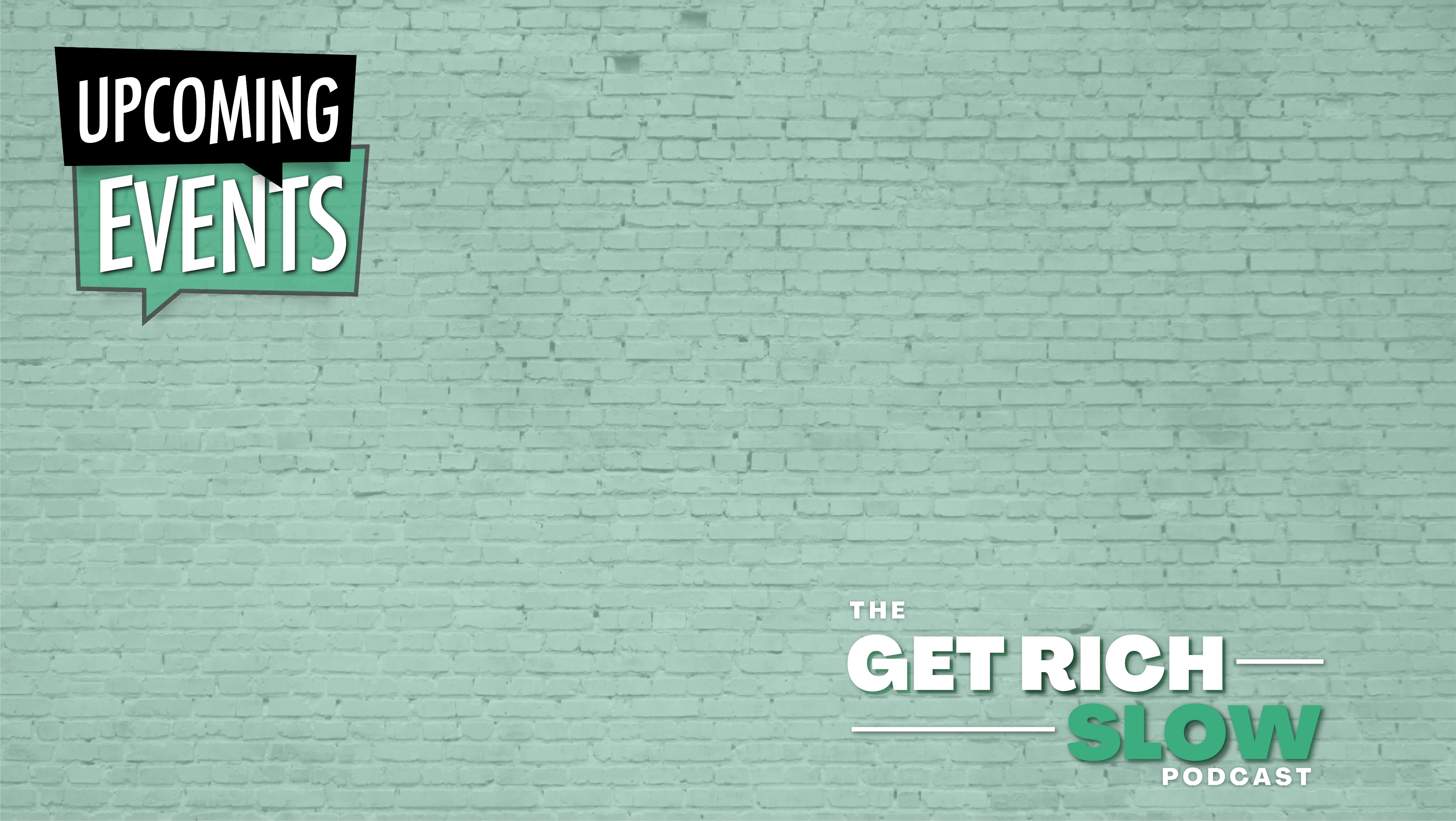 roi-fa.com/events
Learn & Grow – August 12th 
Summer Bash – August 20th 	
Photos with Santa – November 12th
Episode 2 of 3
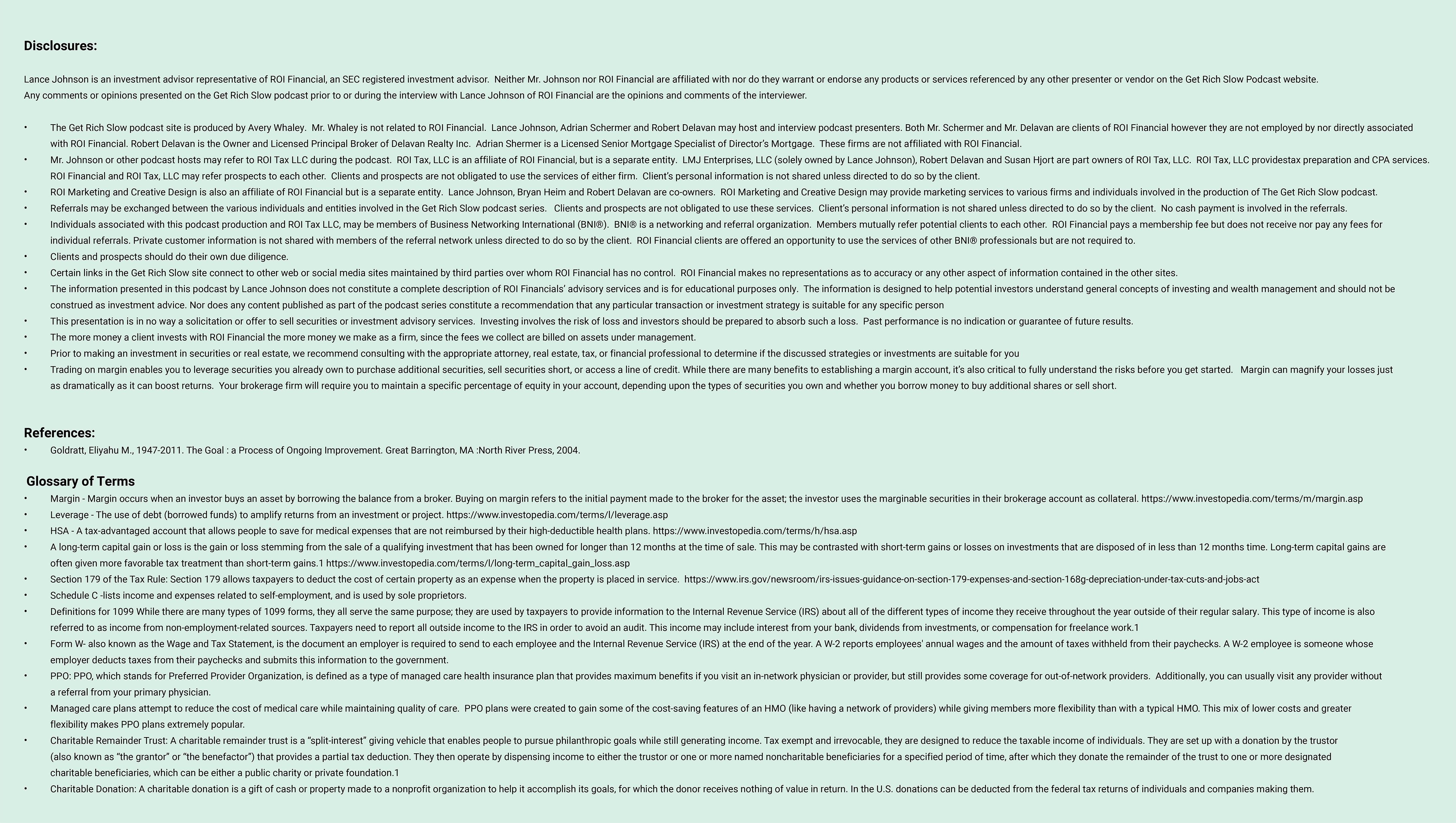